עלמה
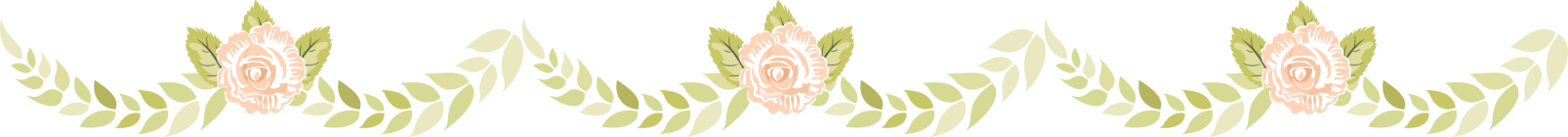 17
יולי
2013
משקל 
2.200 קילו 
של אהבה
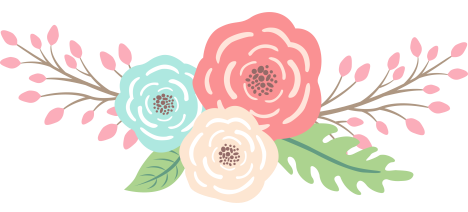 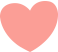 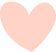 אחות למיכה
שעה
08:21
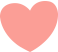 יום
רביעי
בת לאיתי וסיגל
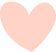 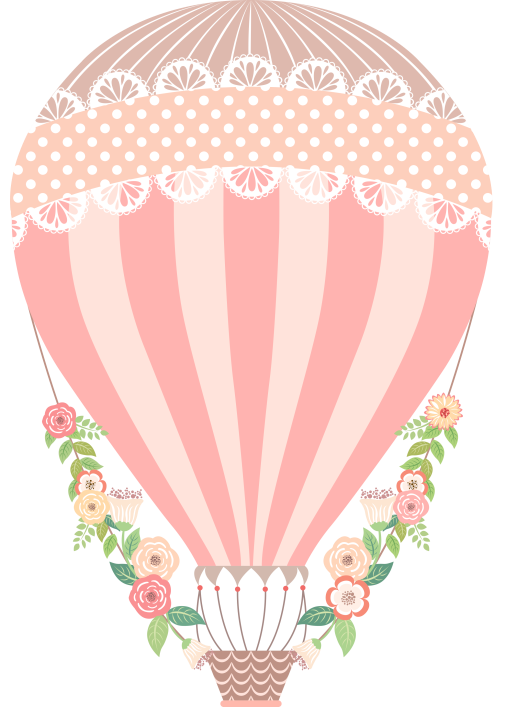 י' באב 
התשעג
בית חולים בלינסון